Toepassing van geneesmiddelen
Farmacotherapie
Farmacon = geneesmiddel
Therapie = behandeling

Reguliere geneeskunst wordt hier behandeld
Alternatieve geneeswijzen kom je ook tegen in de apotheek:
Homeopathische middelen
Middelen uit de kruidengeneeswijze
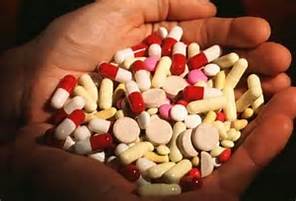 Definitie van een geneesmiddel
Letterlijk: het geneest de ziekte

Een geneesmiddel kan worden gebruikt bij:
Het genezen of voorkomen van iets 
Bv ziekte, wond of pijn 
Het stellen van een diagnose 
Herstellen of verbeteren van bepaalde lichaamsfuncties
Toepassing van een geneesmiddel
Causaal
Oorzaak wegnemen
Symptomatisch
Ziekteverschijnselen bestrijden
Substitutie
Vervangen van een lichaamseigen stof
Preventief/profylactisch
Iets voorkómen
Palliatief/verzachtend
Laatste levensfase
Diagnostisch
Onderzoek kunnen doen

Combinaties zijn ook mogelijk!
Gebruiksduur van geneesmiddelen
= Afhankelijk van het doel van de therapie

Niet langer dan nodig is / bij klachten
Pijn
Hoest
Diarree
Verstopping
Kuur
Infectie
Kanker
Levenslang / langdurig
Diabetes
Hoge bloeddruk
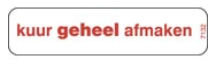 Wanneer helpt een geneesmiddel echt?
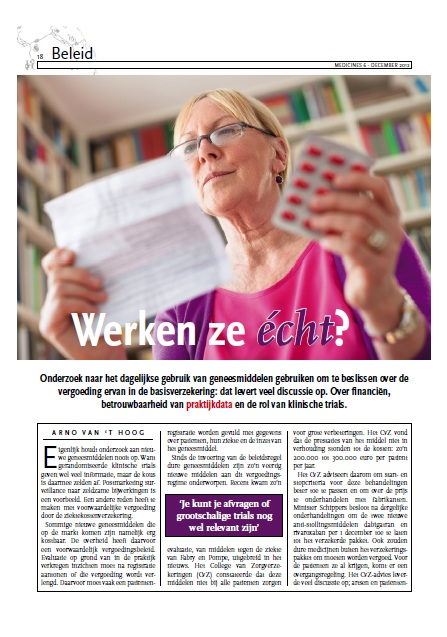 Welke factoren bepalen of een geneesmiddel goed werkt?
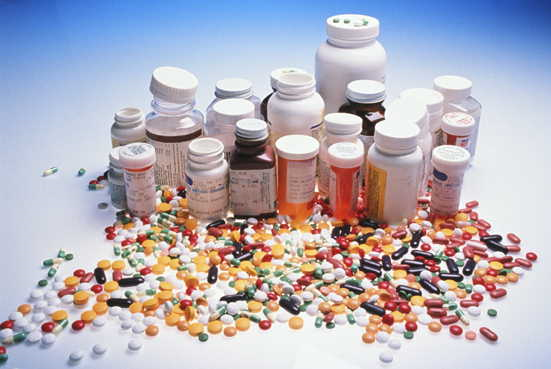 Factoren die van invloed zijn op de werking:
Kan het geneesmiddel genezen?
Geneesmiddelen werken niet bij iedereen; individuele verschillen
Welke verwachting heeft de patient van het geneesmiddel?
Vertrouwen in het geneesmiddel
Verwachting van de patiënt
Vertrouwen in voorschrijvend arts
Uiterlijk van het geneesmiddel
Rol van de apothekersassistente:
Houding
Wijze van afleveren
Informatie die wordt gegeven
Placebo
Gebruik placebo’s mag alleen als de patiënt dit weet, bijvoorbeeld:

Geneesmiddelonderzoek
Groep A krijgt placebo
Groep B krijgt geneesmiddel
Deze groepen worden met elkaar vergeleken
Afbouwen van geneesmiddel
Ontwennen van geneesmiddel
Bv. ene dag 1 pil, andere dag 1 placebo
Placebo
Placebo-effect 
Vooral bij pijnstillers, slaapmiddelen, antidepressiva en middelen tegen benauwdheid
Alle geneesmiddelen hebben min of meer een placebo-effect